Critical Care pre-transfer risk assessment form
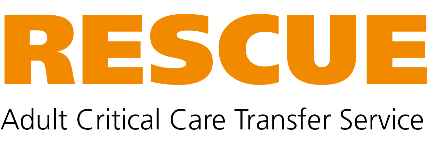 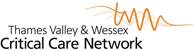 Transfer Risk Assessment
Risk assessment is to some extent subjective and other factors not listed may influence the perceived level of risk.
The risk tool is provided for guidance only and only applies to critical care transfers.
It is the referring consultant/senior clinician’s responsibility to ensure that the transfer is appropriate and that the transferring team have the appropriate competencies and skills required.
Communication with NOK
Thames Valley & Wessex Adult Critical Care Network V3                             			19/07/2022